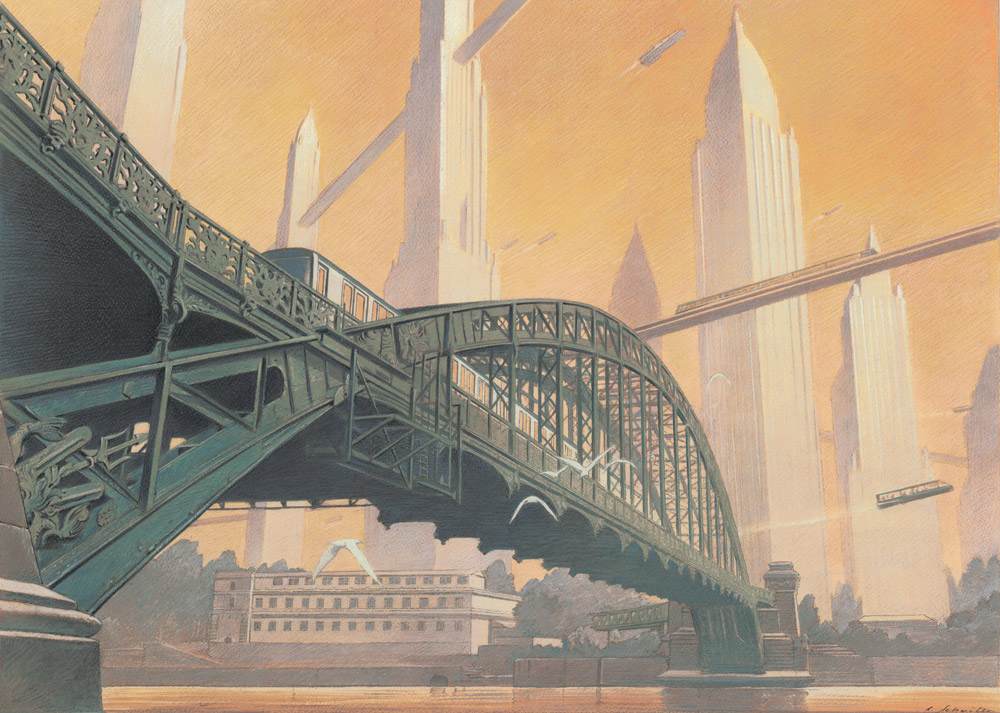 Piste de travail, bibliographie et sitographie
Revoir Paris, Peeters et Schuitens
HABITER  UNE  MÉTROPOLE
Une autre piste de travail
Pistes pédagogiques
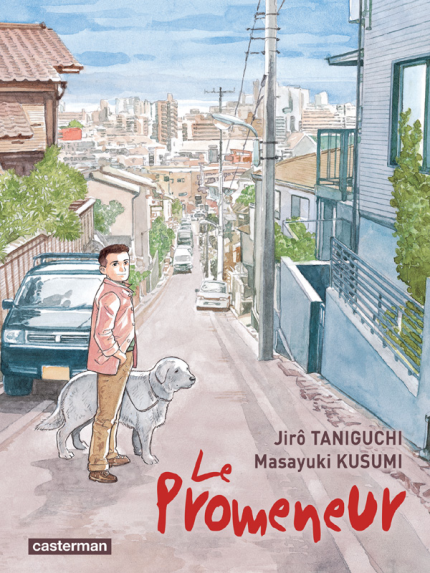 Travailler sur un manga pour étudier l’habiter à Tokyo:
Le promeneur, Jirô TANIGUCHI et Masayki KUSUMI, Casterman.

Lien actif 
https://leprofdhistoiregeo.wordpress.com
Des sources utiles
Les ouvrages de références
Habiter le monde, Olivier LAZZAROTTI, Le documentation photographique n°8100, juillet-août 2014.

Géographies – Epistémologie et histoire des savoirs sur l’espace, sous la dir. De P. CLERC, SEDES 2012.

Habiter, vers un nouveau concept? Actes du colloque d’Amiens de 2011, dir. Brigitte FRELAT-KAHN et Olivier LAZZAROTTI, A. Colin, 2012

L’homme spatial, Miche LUSSAULT, 2007.

Habiter, la condition géographique, Olivier LAZZAROTTI, Belin 2006.
Quelques sites : Habiter
Notion à la Une: Habiter, Olivier LAZZAROTTI, Géoconfluences, 10/12/2013
http://geoconfluences.ens-lyon.fr/informations-scientifiques/a-la-une/notion-a-la-une/habiter

L’habiter comme pratique des lieux géographiques, Mathis STOCK
http://www.espacestemps.net/en/articles/lrsquohabiter-comme-pratique-des-lieux-geographiques-en/

L’hypothèse de l’habiter poly-topique : pratiquer les lieux géographiques dans les sociétés à individus mobiles, Mathis STOCK
http://www.espacestemps.net/articles/hypothese-habiter-polytopique/

« Habiter la ville ». Proposition de mise en œuvre, Véronique Blua
http://histgeo.ac-aix-marseille.fr/a/veb/d003.doc

HABITER, HABITAT, HABITANT, TROIS TEMPS DE LA GÉOGRAPHIE ?, Blog de Benoît Bunnik, enseignant  à l’ESPE de Corse, 30 octobre 2013
http://geobunnik.over-blog.fr/2013/10/habiter-habitat-habitant-trois-temps-de-la-géographie.html
Quelques sites : New York et Mumbai
New York : capitale mondiale des inégalités, Interception, émission de France Inter du 23 février 2014.
http://www.franceinter.fr/player/reecouter?play=842292

Dharavi (Bombay) : Économie d’un méga-bidonville, Juliette Galonnier, janvier 2014.
https://meridianes.org/2014/01/24/dharavi-economie-dun-mega-bidonville/
Un peu de TICE…
La répartition de la population mondiale:
http://education.francetv.fr/matiere/geographie/cm2/infographie/la-repartition-de-la-population-mondiale

Ce site éducatif propose un exercice de localisation des grandes métropoles mondiales. L’exercice pourra être de nouveau utilisé dans le dernier thème de l’année pour remobiliser les connaissances du thème 1 et faire la corrélation entre les grandes métropoles et les grands foyers de peuplement.